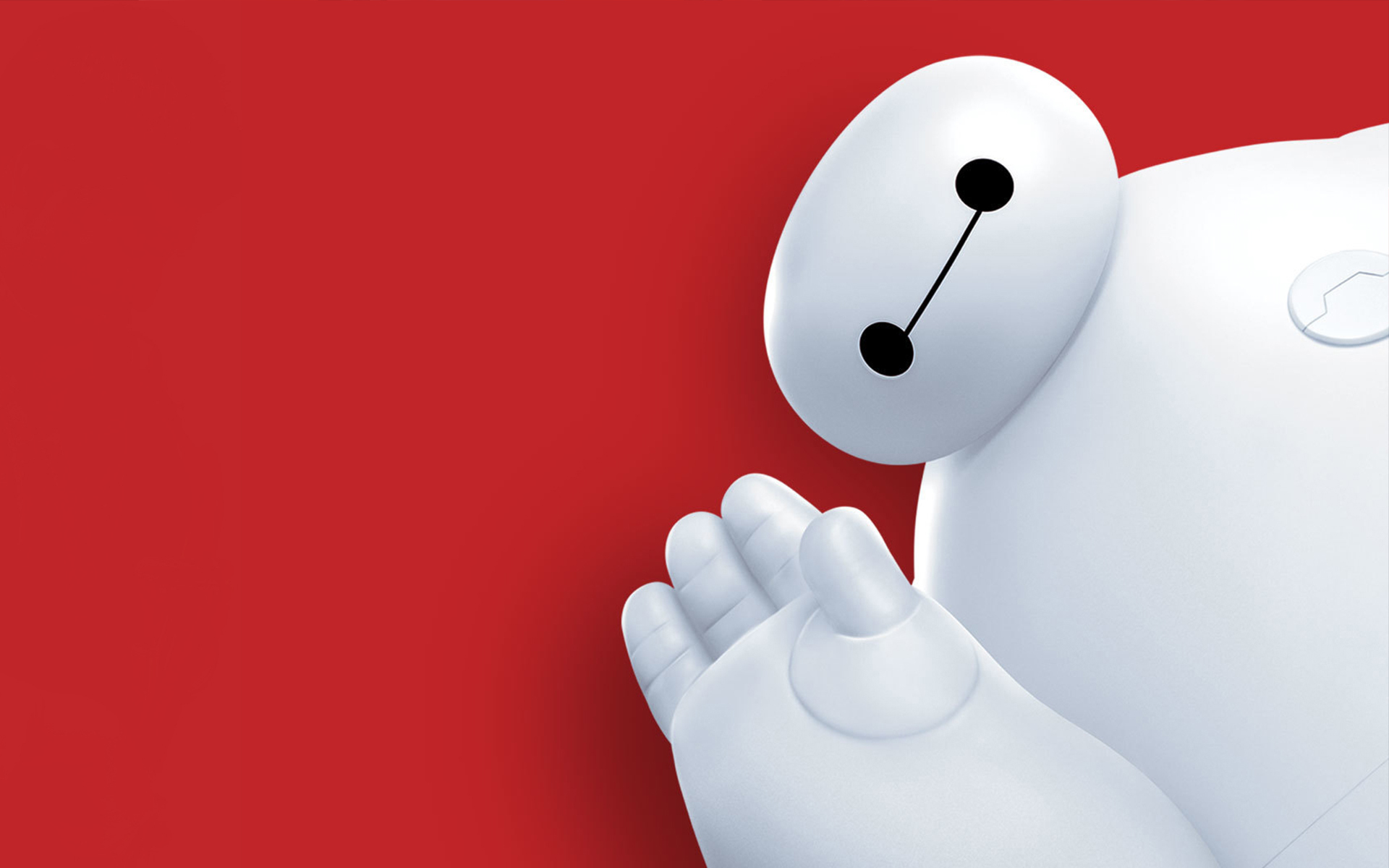 HELLO I AM
BAYMAX
SIMON PPT
con
tents
Hello. I am Baymax.
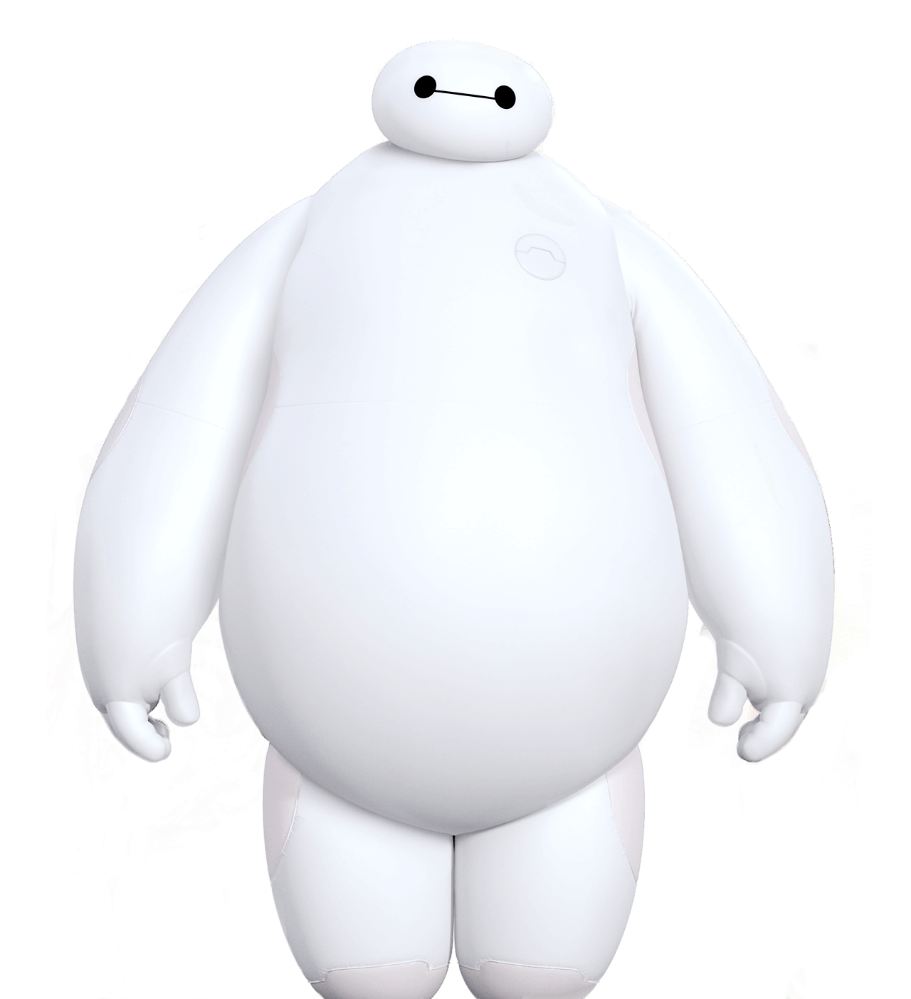 3
2
Text here
Tadashi
is here.
4
I cannot 
deactivate until you say you are satisfied with your care.
1
I will always be with you.
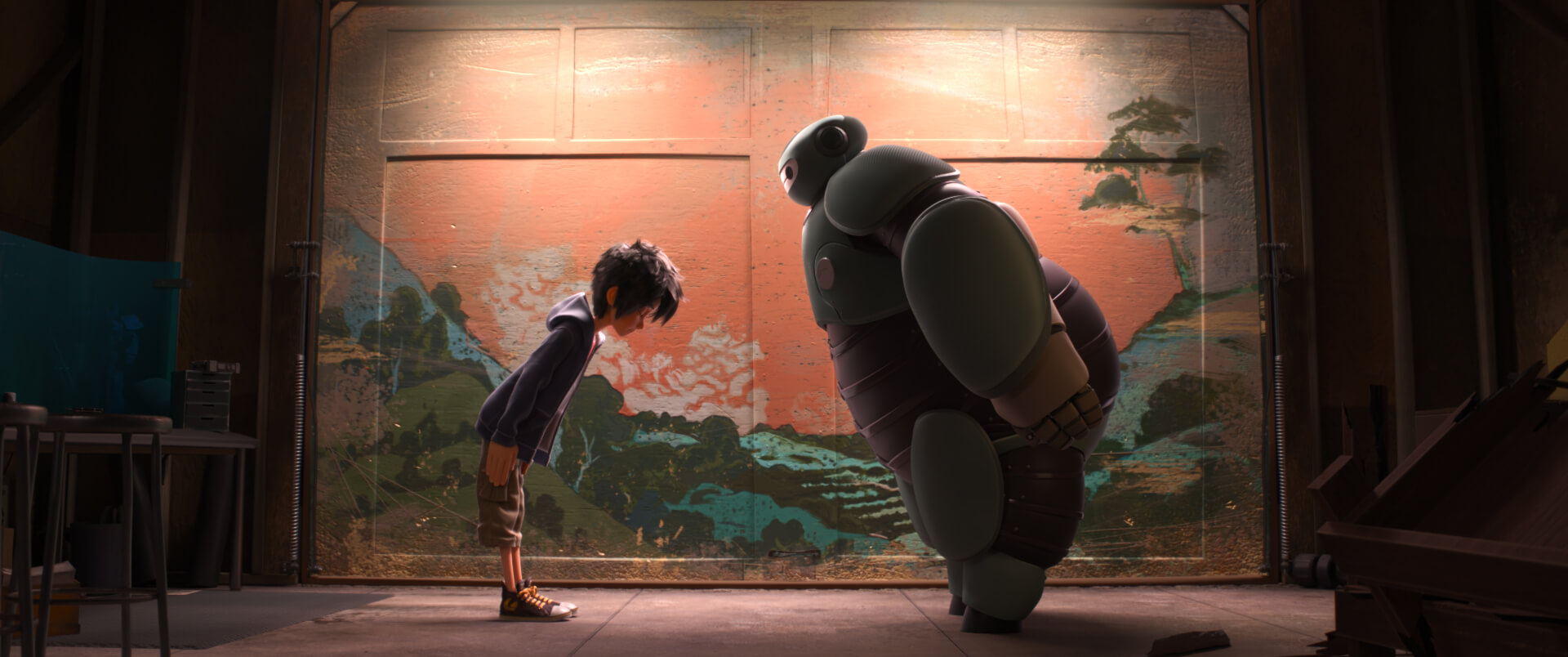 hiro
I will always be with you.
baymax
I can't lose you.
Big Hero 6 is a 2014 film about the story of a young robotics prodigy named Hiro Hamada, who forms a superhero team to combat a masked villain responsible for the death of Hiro's older brother.
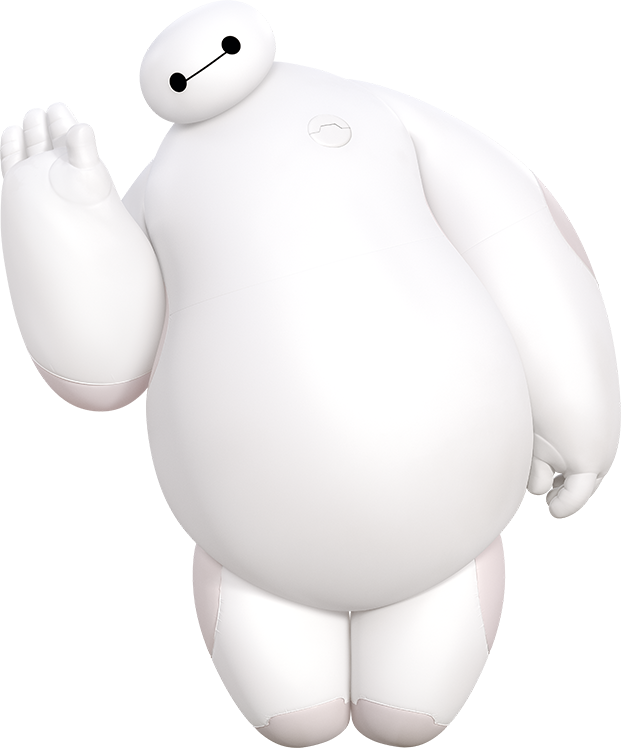 I am Baymax, your personal healthcare companion.
1
Part
ONE
like
dislike
Big Hero 6 is a 2014 film about the story of a young robotics prodigy named Hiro Hamada, who forms a superhero team to combat a masked villain responsible for the death of Hiro's older brother.
Who forms a superhero team to combat a masked villain responsible for the death of Hiro's older brother.
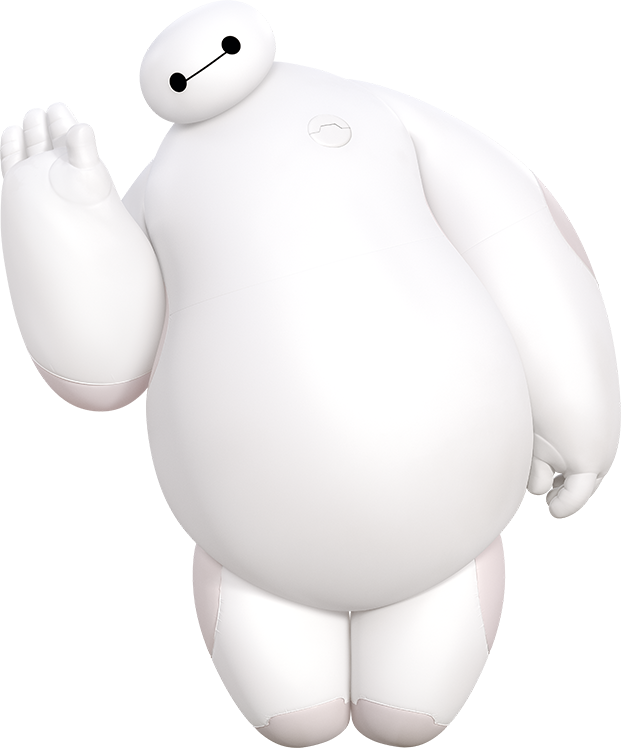 baymax
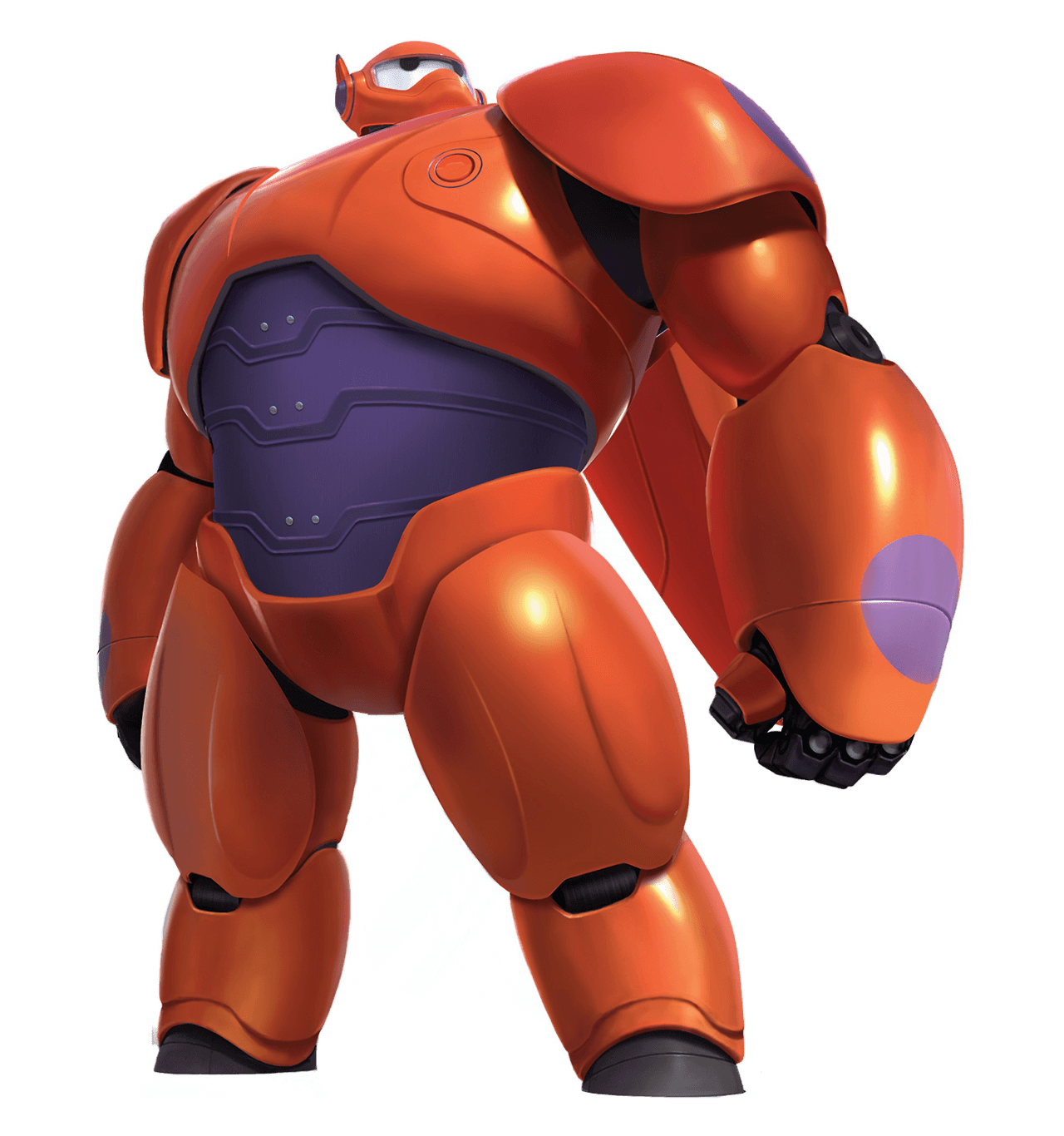 The special bond that develops between plus-sized inflatable robot Baymax, and prodigy Hiro Hamada, who team up with a group of friends to form a band of high-tech heroes.
Baymax 2.0
The special bond that develops between plus-sized inflatable robot Baymax, and prodigy Hiro Hamada, who team up with a group of friends to form a band of high-tech heroes.
SCALE
On a scale from 1, to 10, How Would You rate your Pain?
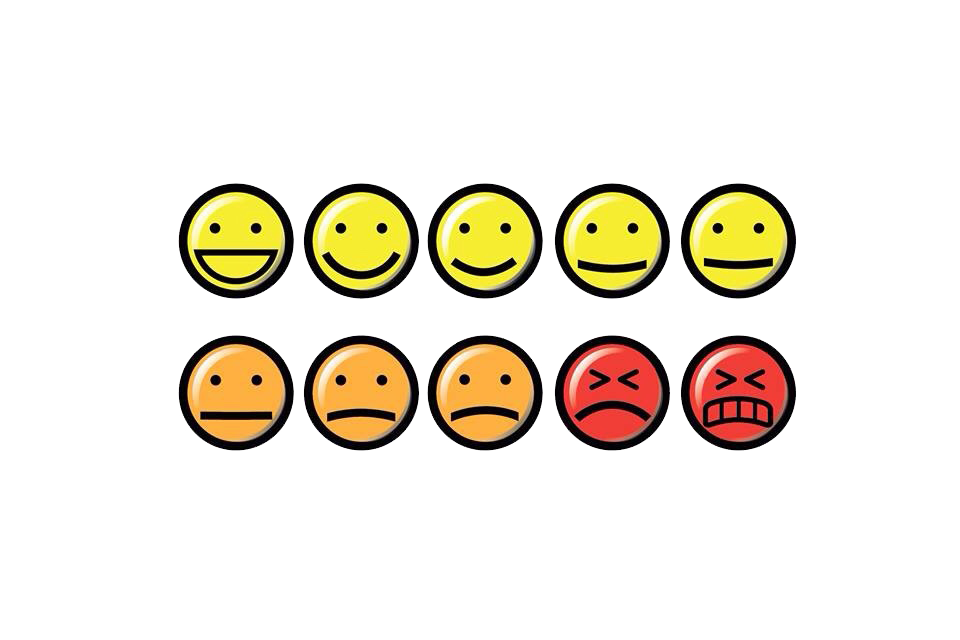 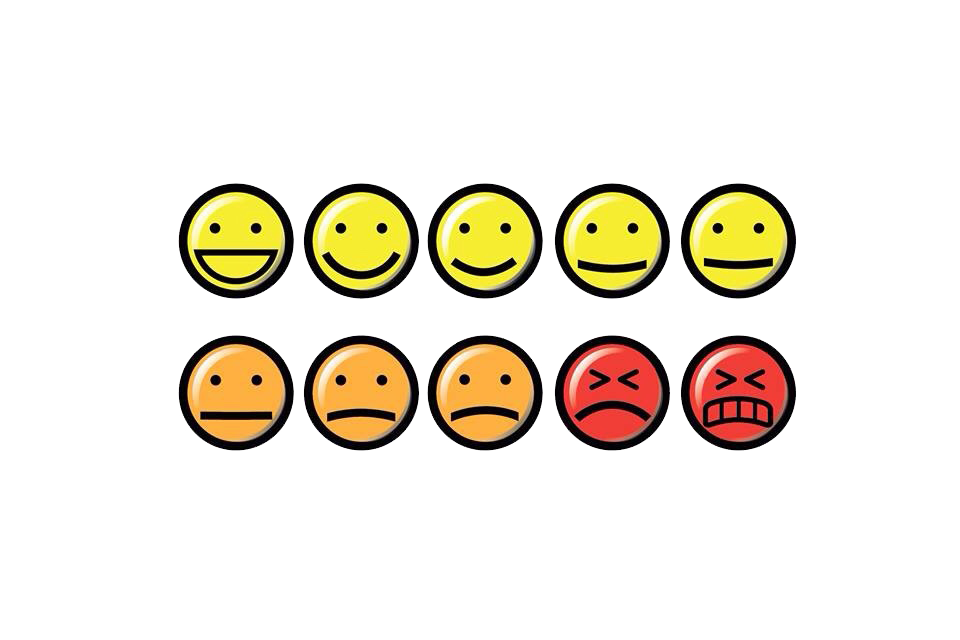 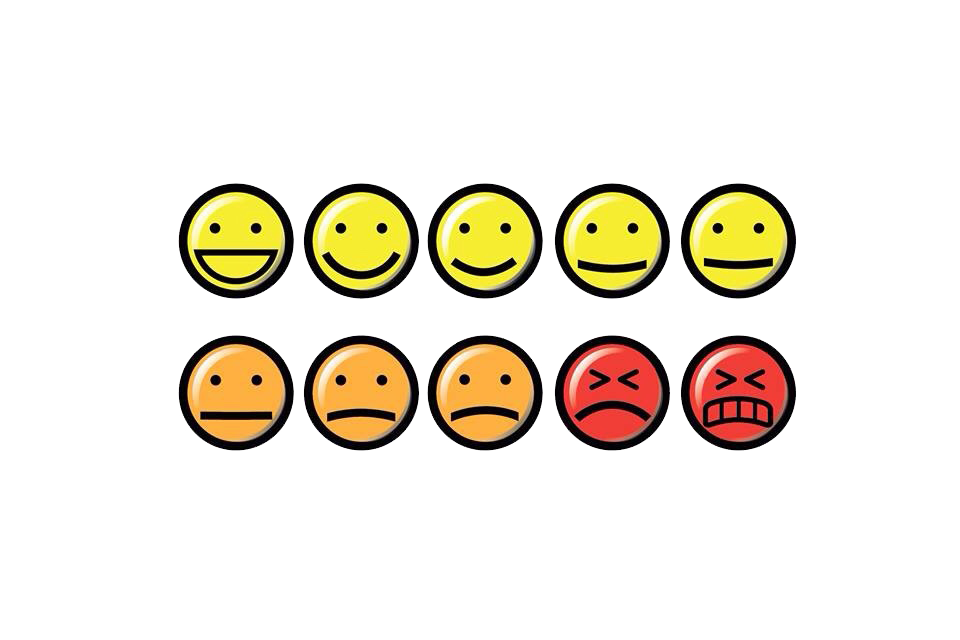 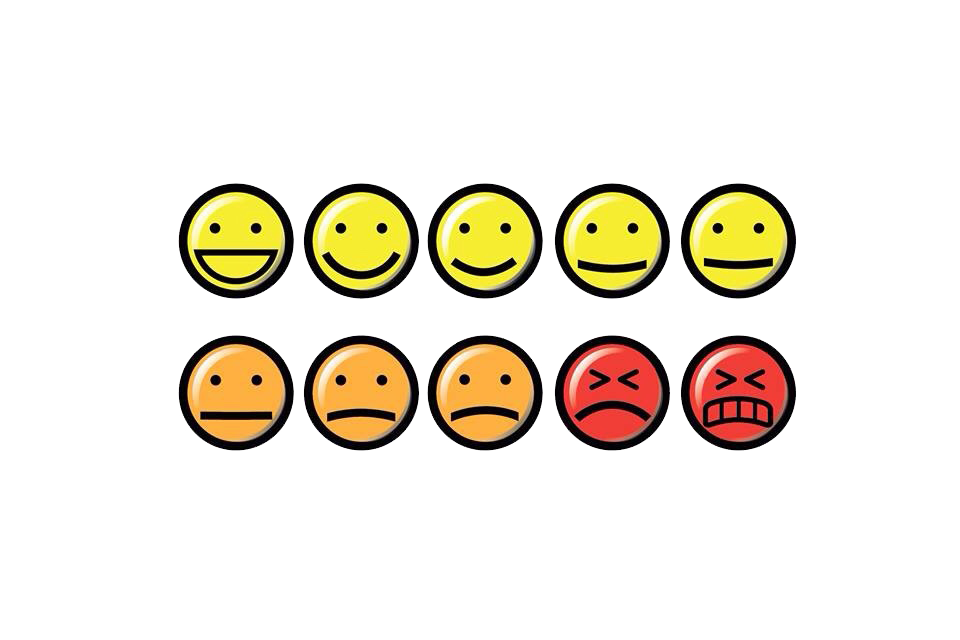 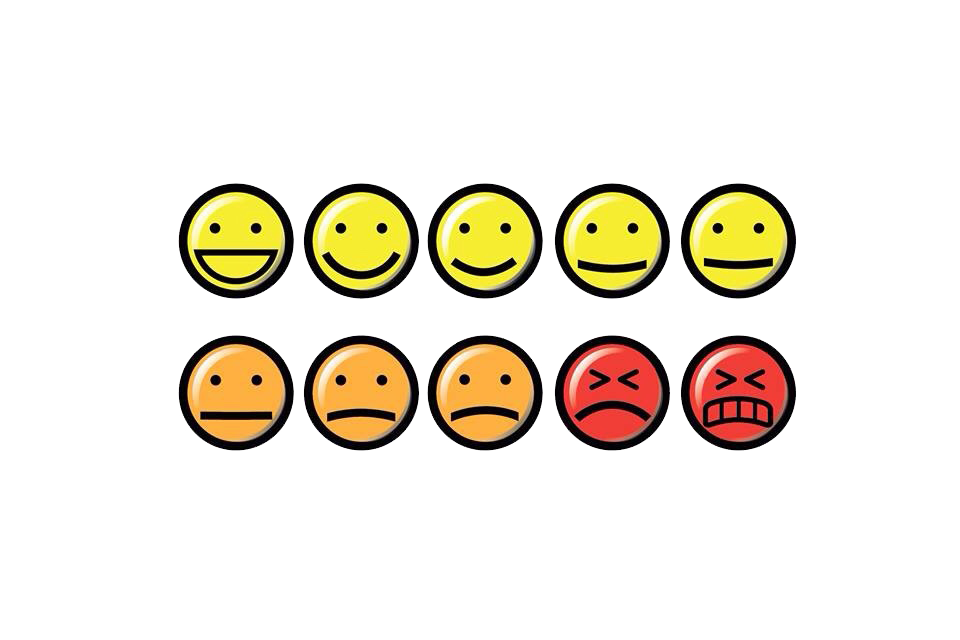 1
2
3
4
5
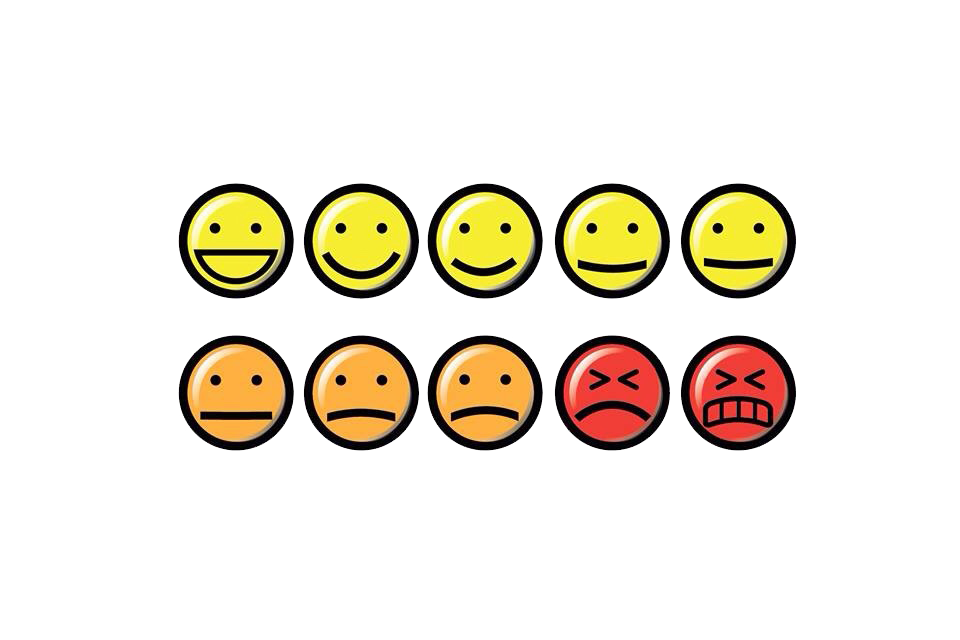 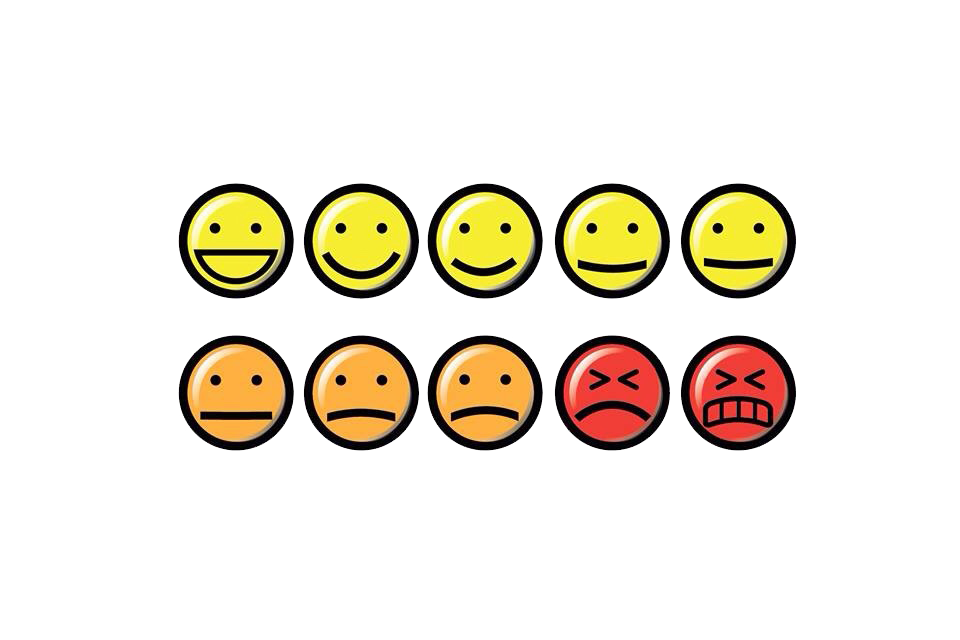 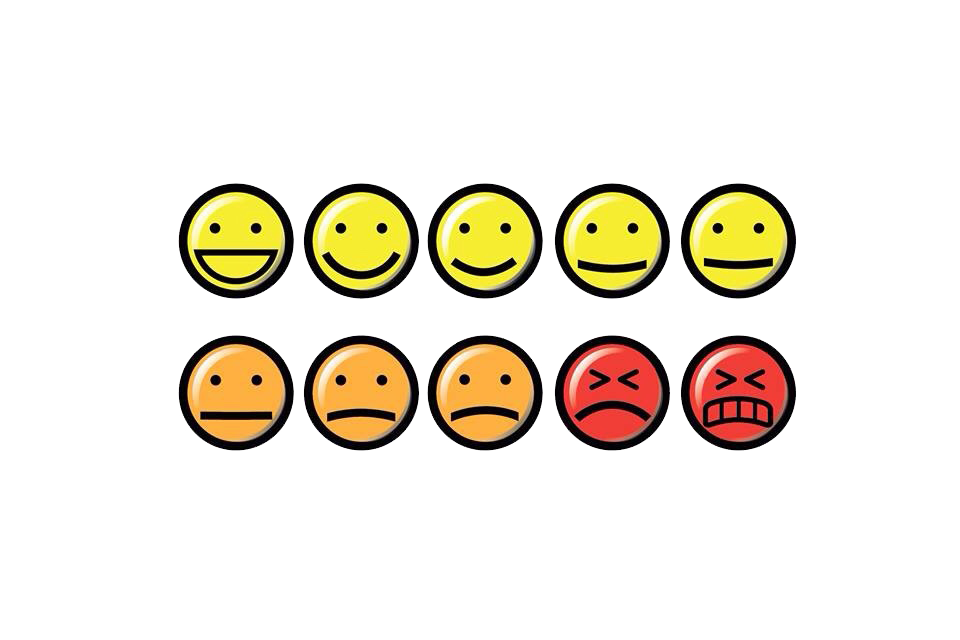 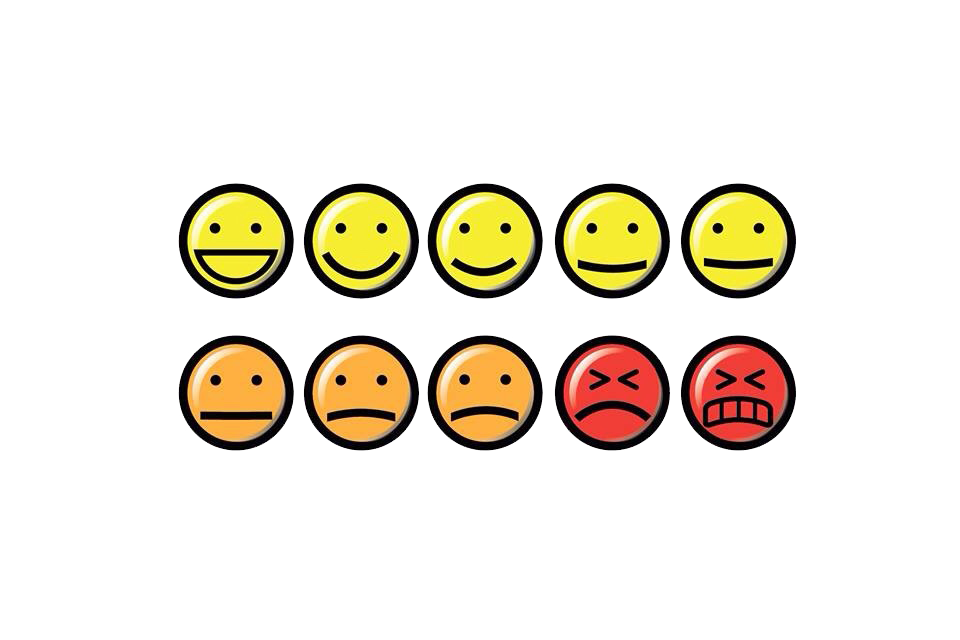 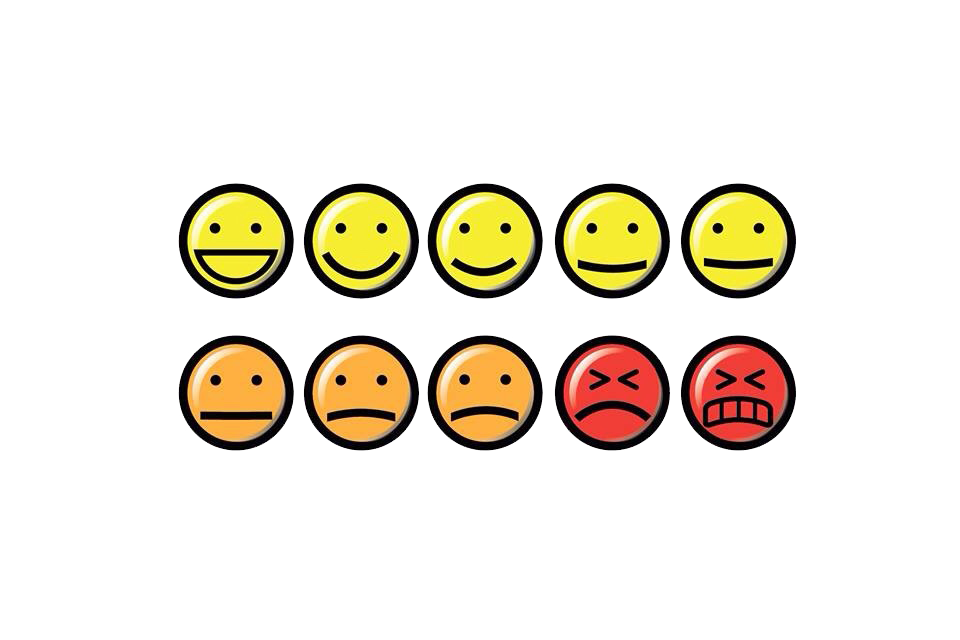 6
7
8
9
10
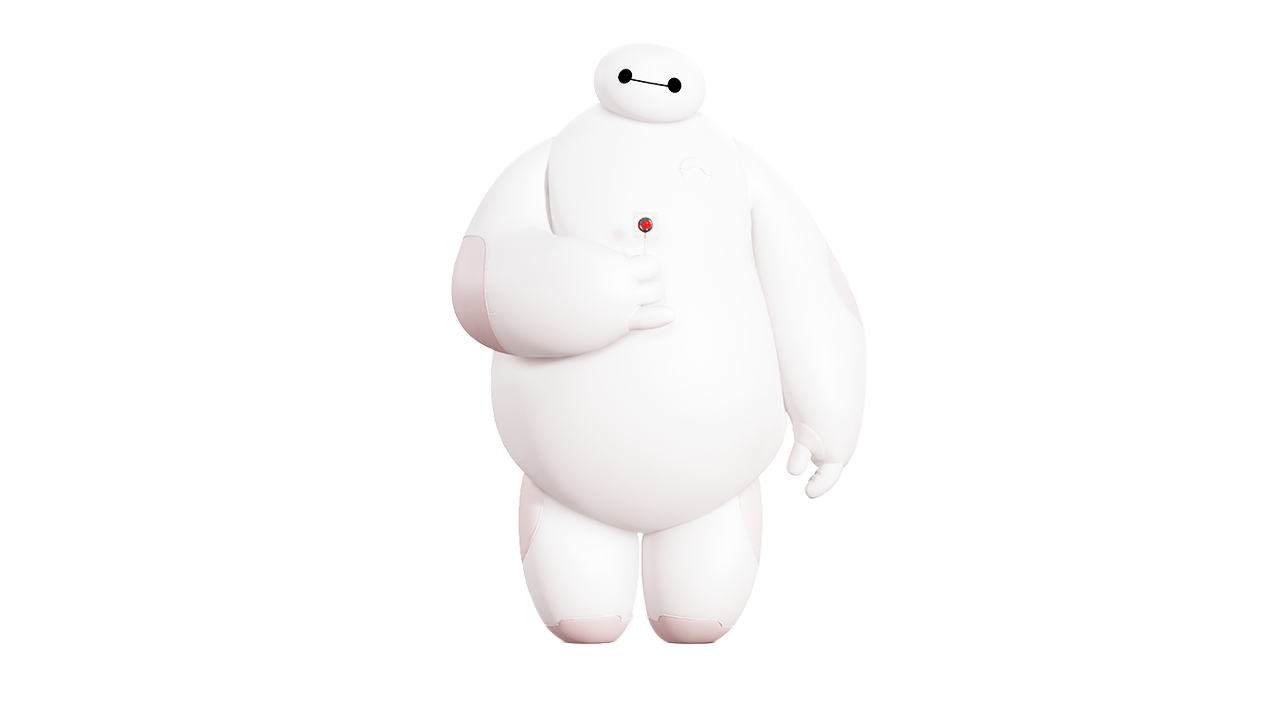 Oh, no.
2
Part
TWO
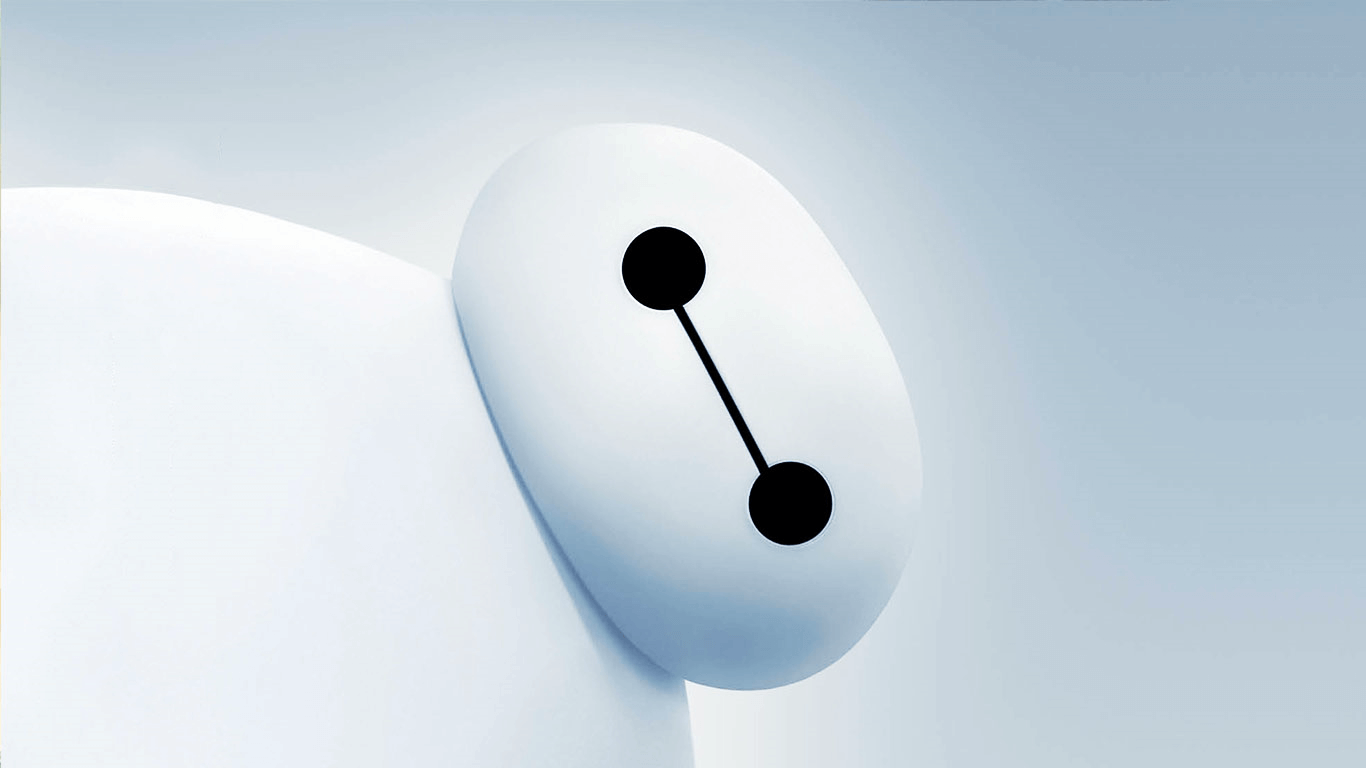 The special bond that develops between plus-sized inflatable robot Baymax, and prodigy Hiro Hamada.
Always wait one hour after eating before swimming.
BAY
I cannot deactivate until you say you are satisfied with your care.
MAX
SIMON PPT
9%
On a scale from 1, to 10, How Would You rate your Pain?
10%
On a scale from 1, to 10, How Would You rate your Pain?
58%
23%
On a scale from 1, to 10, How Would You rate your Pain?
On a scale from 1, to 10, How Would You rate your Pain?
PIE CHARTS
On a scale from 1, to 10, 
How Would You rate your Pain?
I will always be with you.
I will always be with you.
2011
2012
2013
2014
2015
On a scale from 1, to 10, 
How Would You rate your Pain?
On a scale from 1, to 10, 
How Would You rate your Pain?
Part
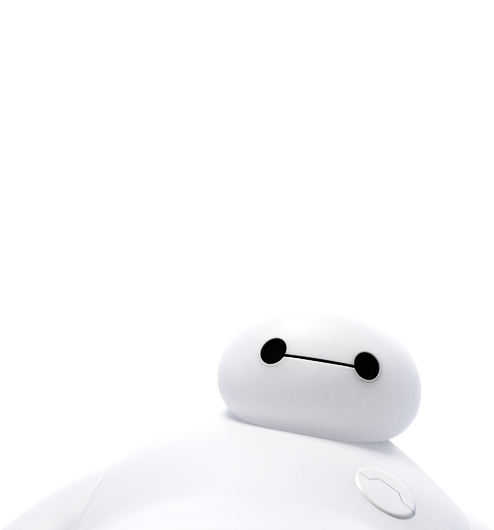 3
THREE
There,
There.
hiro
Tadashi
Baymax
Cass
I will always be with you.
I will always be with you.
I will always be with you.
I will always be with you.
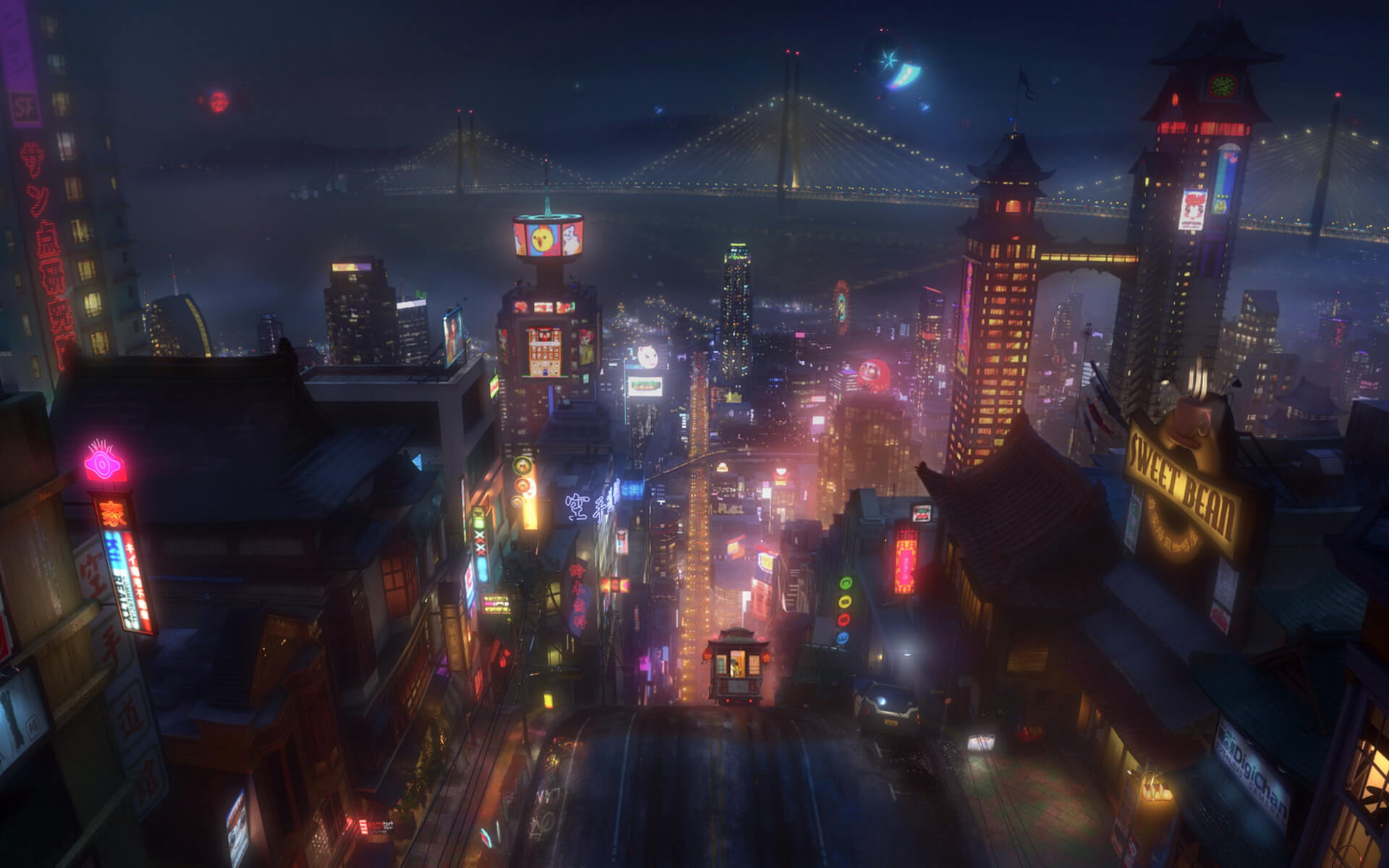 City of
San Fransokyo
Big Hero 6 is a 2014 film about the story of a young robotics prodigy named Hiro Hamada, who forms a superhero team to combat a masked villain responsible for the death of Hiro's older brother.
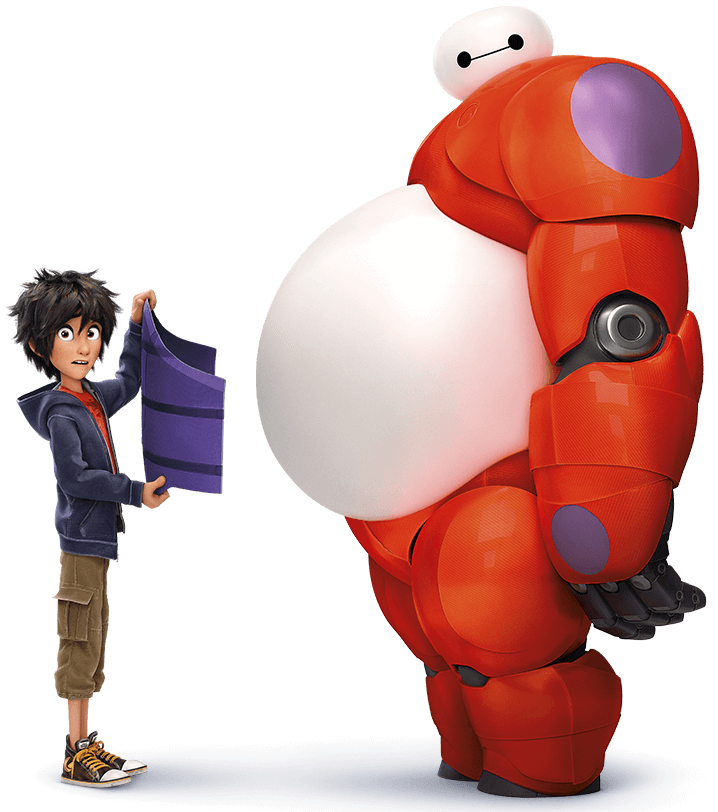 hi
hiro
The special bond that develops between plus-sized inflatable robot Baymax, and prodigy Hiro Hamada, who team up with a group of friends to form a band of high-tech heroes.
SIMON PPT
The special bond that develops between plus-sized inflatable robot Baymax, and prodigy Hiro Hamada, who team up with a group of friends to form a band of high-tech heroes.
BAY
MAX
SIMON PPT
Big Hero 6 is a 2014 film about the story of a young robotics prodigy named Hiro Hamada, who forms a superhero team to combat a masked villain responsible for the death of Hiro's older brother.
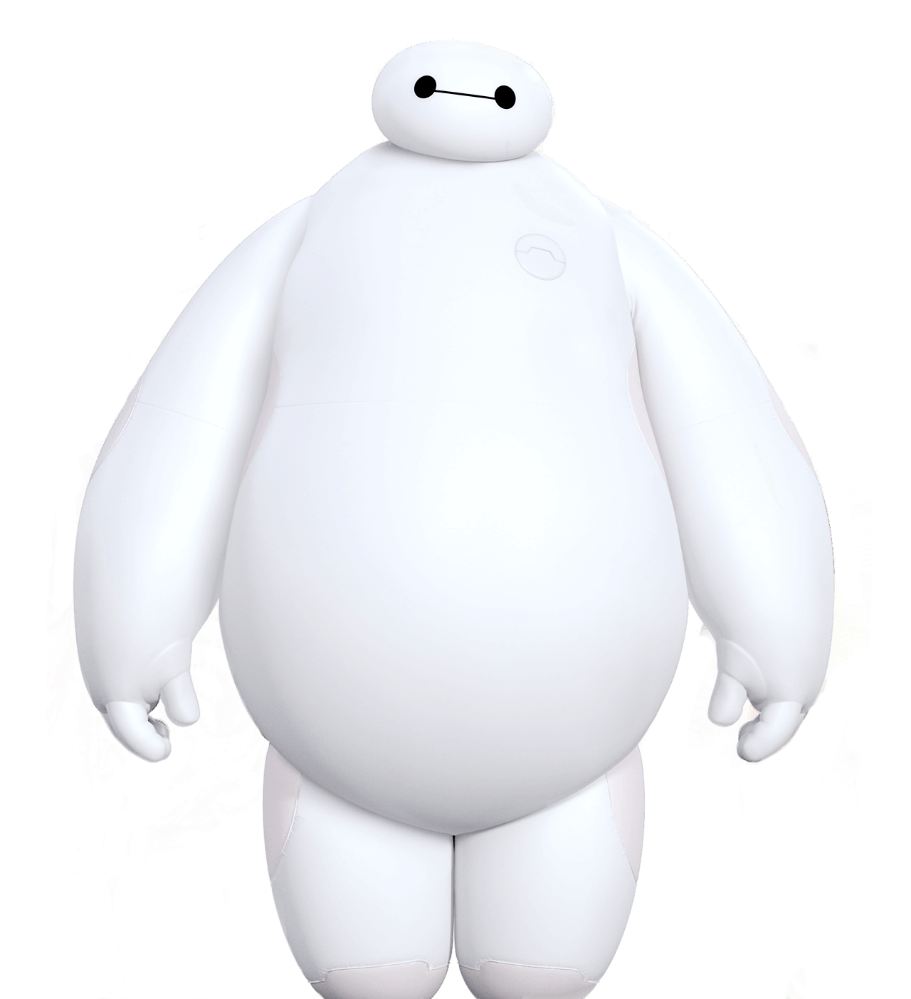 TEXT HERE
TEXT HERE
TEXT HERE
baymax
I will always be with you.
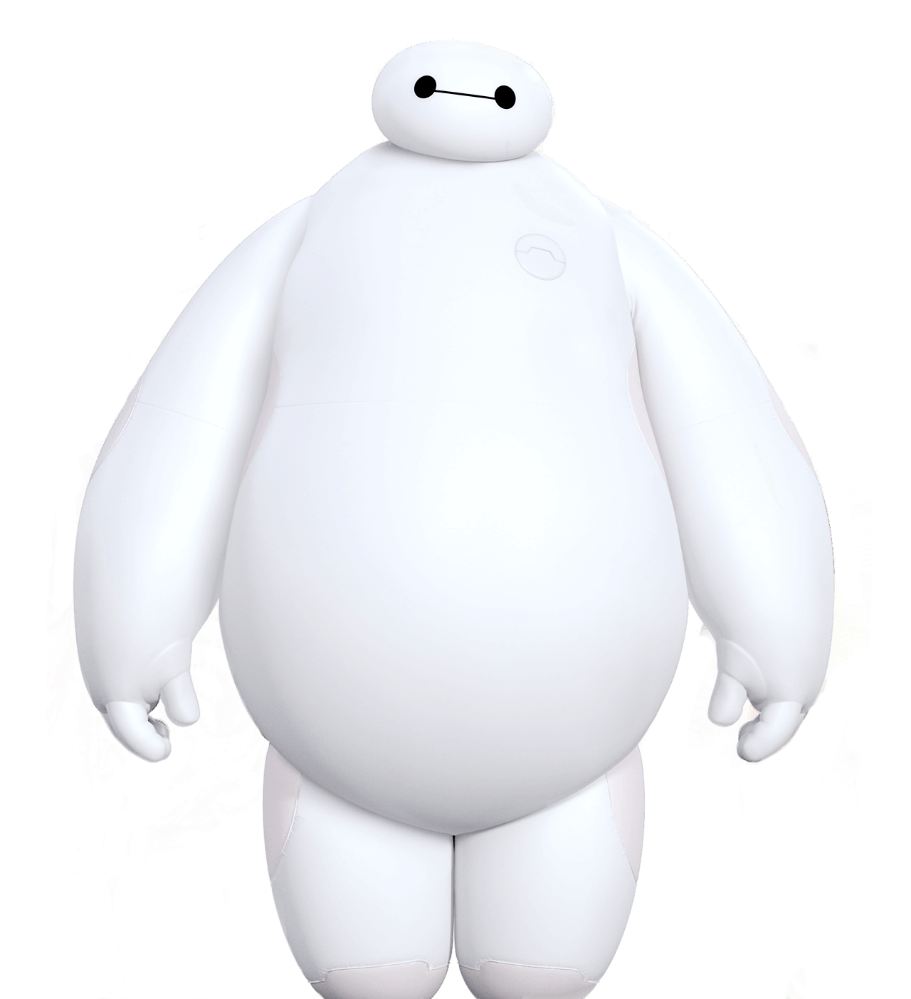 baymax
Big Hero 6 is a 2014 film about the story of a young robotics prodigy named Hiro Hamada.
hiro
On a scale from 1, to 10, 
How Would You rate your Pain?
Tadashi
I will always be with you.
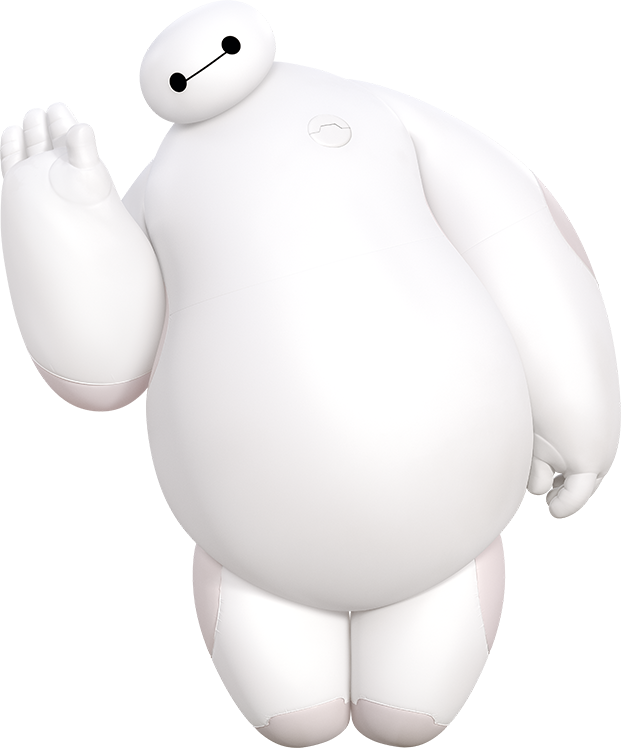 Part
I am not
Fast.
THREE
4
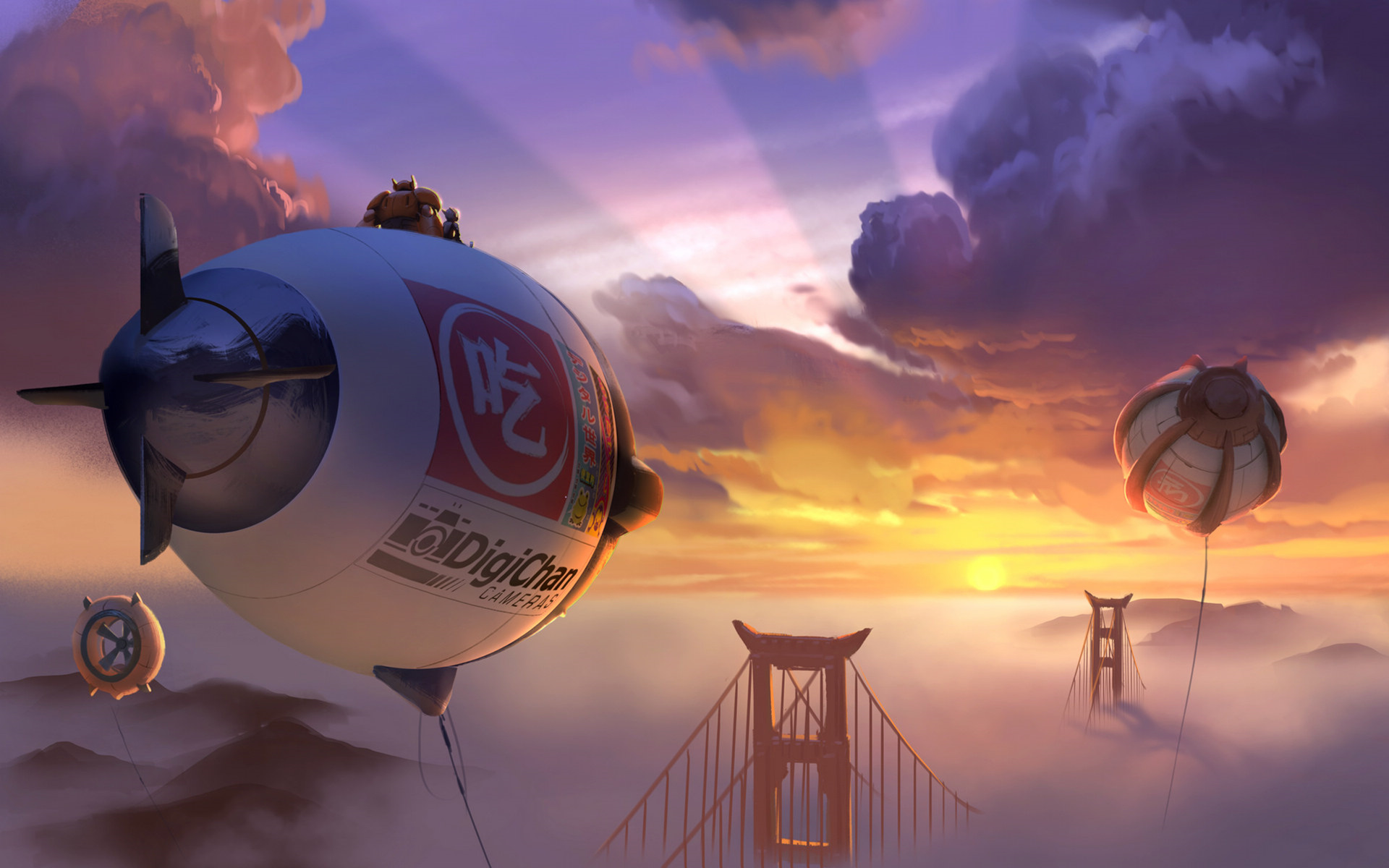 Tadashi
I will always be with you.
Big Hero 6 is a 2014 film about the story of a young robotics prodigy named Hiro Hamada.
hiro
BAY
I will always be with you.
MAX
I will always be with you.
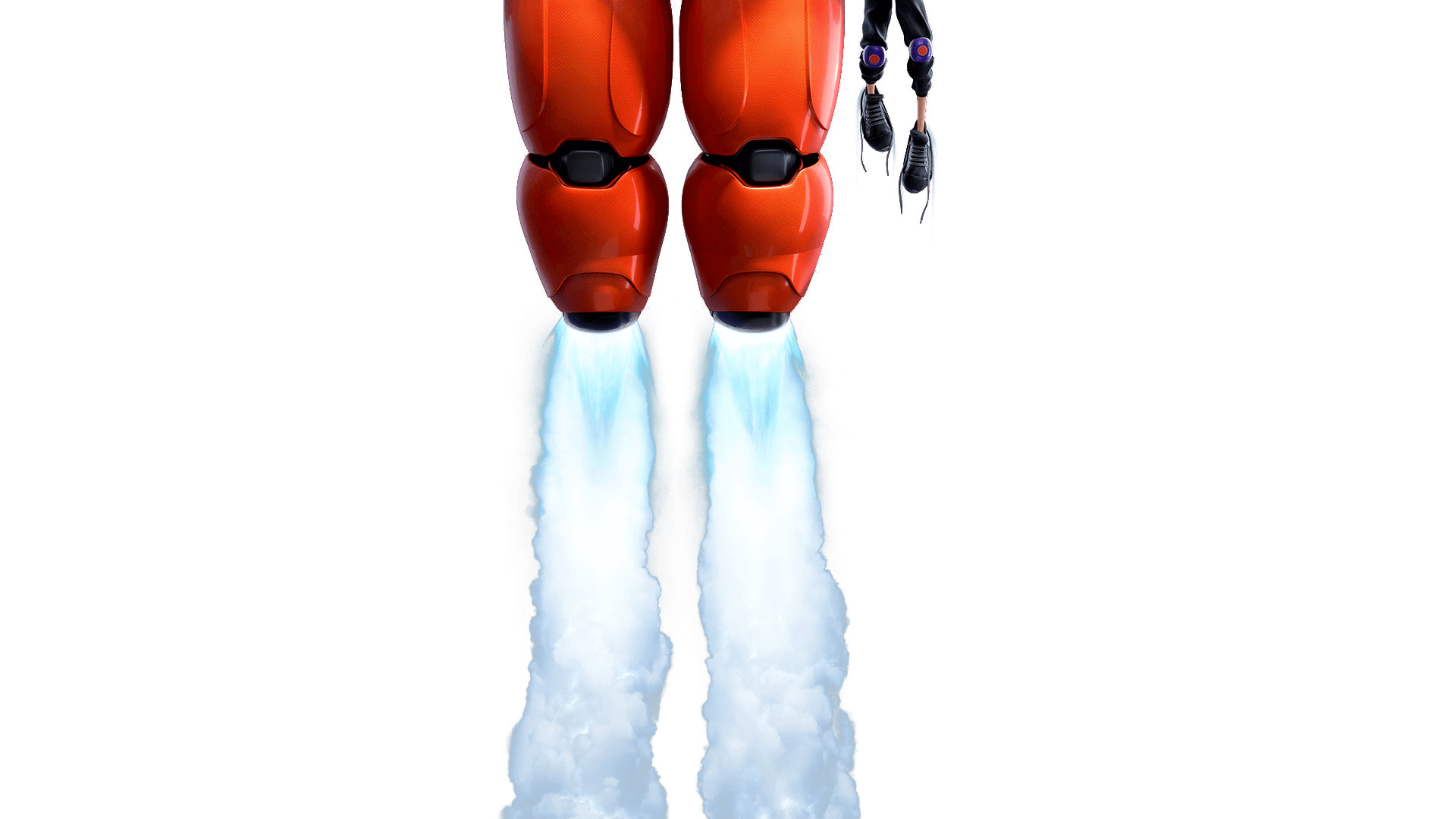 69%
I will always be
 with you.
I will always be
 with you.
BAY
Big Hero 6 is a 2014 film about the story of a young robotics prodigy.
MAX
HIRO
Tadashi
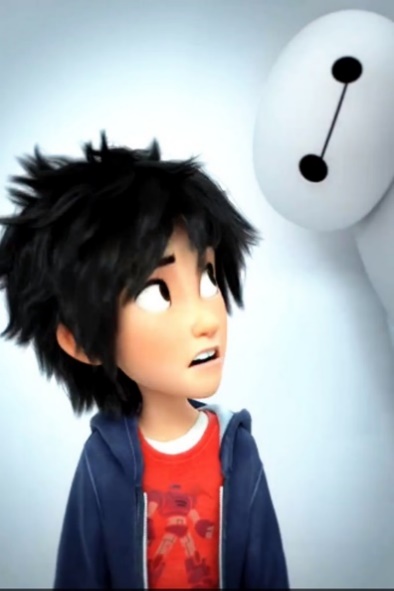 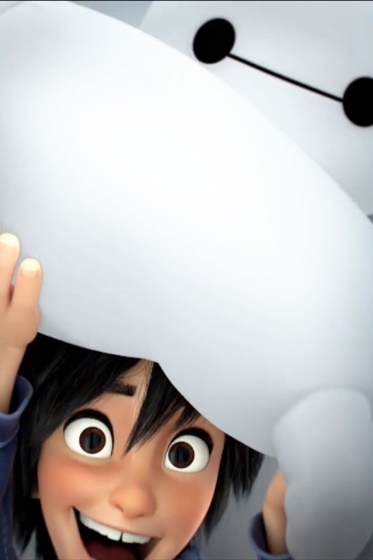 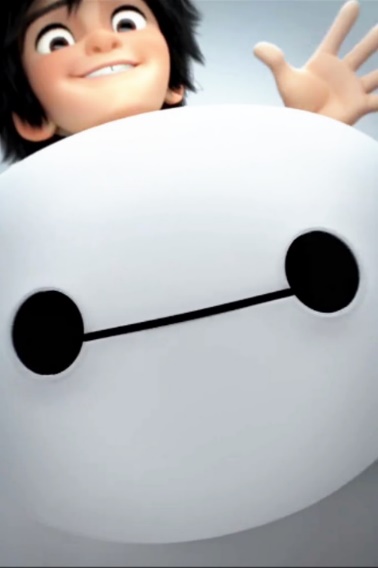 BAY
MAX
On a scale from 1, to 10,
How Would You rate your Pain?
On a scale from 1, to 10,
How Would You rate your Pain?
On a scale from 1, to 10,
How Would You rate your Pain?
On a scale from 1, to 10,
How Would You rate your Pain?
Simon
PPT
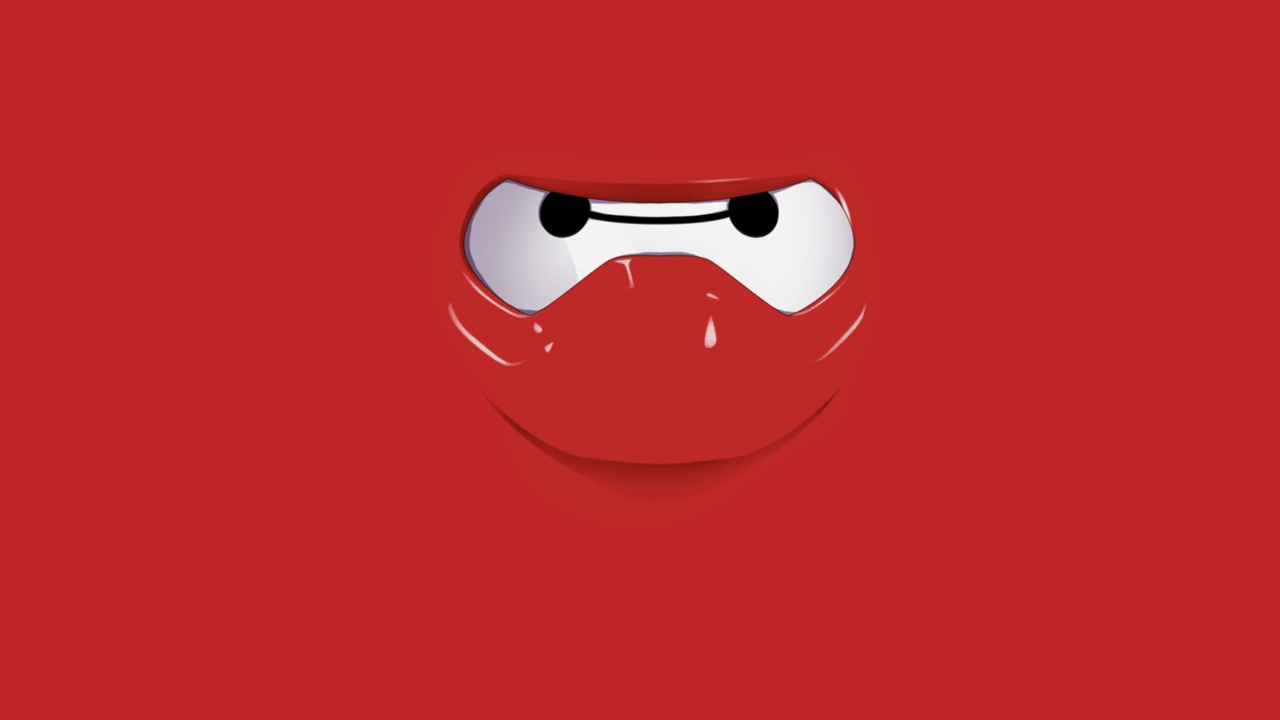 baymax
simon
Big Hero 6 is a 2014 film about the story of a young robotics prodigy named Hiro Hamada.
Big Hero 6 is a 2014 film about the story of a young robotics prodigy named Hiro Hamada.
Baymax
2.0
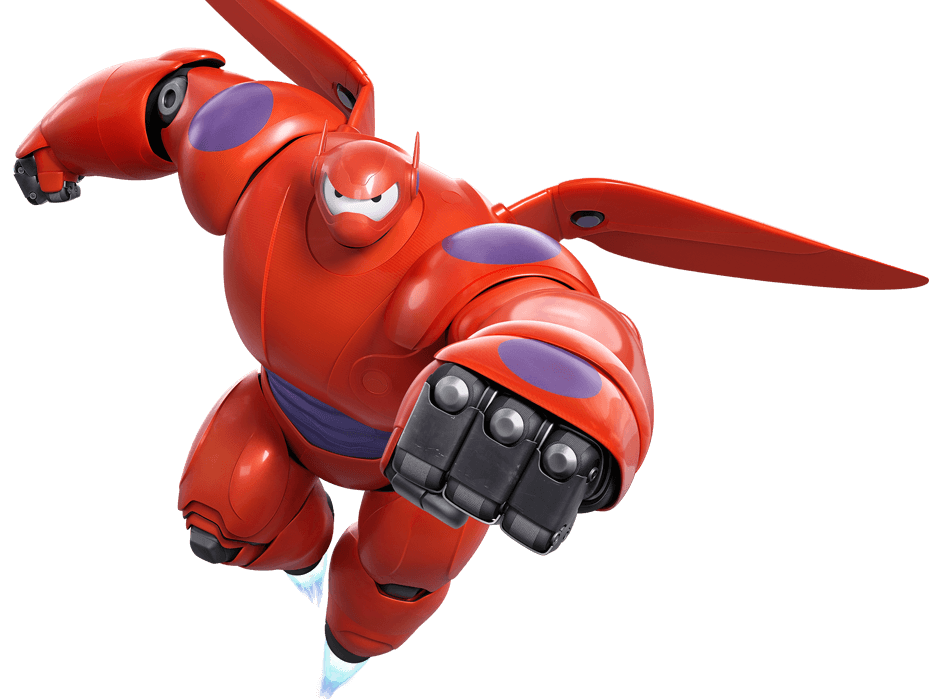 On a scale from 1, to 10,
How Would You rate your Pain?
I will always be with you.
347,231
TEXT HERE
Big Hero 6 is a 2014 film about the story of a young robotics prodigy named Hiro Hamada, who forms a superhero team to combat a masked villain responsible for the death of Hiro's older brother.
THANKS
SIMON PPT, MORE THAN PPT
Supporters say that the ease of use of presentation software can save a lot of time for people who otherwise would have used other types of visual aid—hand-drawn or mechanically typeset slides, blackboards or whiteboards, or overhead projections. Ease of use also encourages those